Tuesday, January 22, 2013
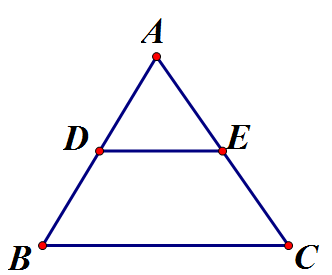 [Speaker Notes: Mental Math

1.) Start with eight more than the number of years in a century. (108)  Divide by the number of sides on a nonagon.  (12)  Subtract the number of vertices on a pentagon.  (7)  Multiply by the sum of 1 and 7. (56)

2.) Start with twelve fewer than the number of eggs in a dozen.  (0)  Divide by the number of sides on a dodecagon. (0)  Subtract the number of sides on a hexagon.  (-6).  Multiply by the difference of 8 and 4.  (24)]
Homework Check
Homework Check
Homework Check
12) Use the reflexive property and the givens to prove the triangles similar.  Then the proportion follows from that statement.
§7-6 Fractals & Self-Similarity
Have you ever doodled on the margins of your paper?
Humans are addicted to fractals!
§7-6 Fractals & Self-Similarity
A key to fractals is that they exhibit self-similarity
A shape is self-similar if smaller and smaller details of the shape have the same geometrical characteristics as the original, larger form.
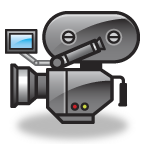 §7-6 Fractals & Self-Similarity
Sierpinski
Waclaw Sierpinski
Polish mathematician
Created a “Sierpinski triangle” which is a type of fractal shape created using iteration.
A figure is strictly self-similar if any of its parts, no matter where they are located or what size is selected, contain the same figure as the whole.
The Sierpinski triangle is strictly self-similar.
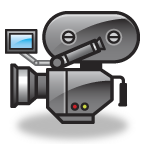 §7-6 Fractals & Self-Similarity
Sums
Pascal
Blaise Pascal
a French mathematician, physicist, inventor, writer and Christian philosopher
Created Pascal’s Triangle:
The first number in the initial row is 1.
The number in each successive row is the sum of the two numbers above it.
How can you find the sum of the values in the tenth row?
1
= 1
= 20
r1
r2
1    1
= 2
= 21
= 4
= 22
r3
1    2    1
= 8
= 23
r4
1   3    3   1
r10
= 210-1
= 29
= 512
§7-6 Fractals & Self-Similarity
Koch
Helge Von Koch
Swedish Mathematician
Created the Koch Snowflake:
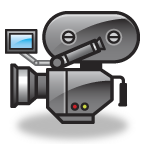 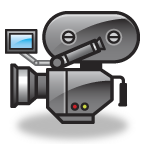 §7-6 Fractals & Self-Similarity
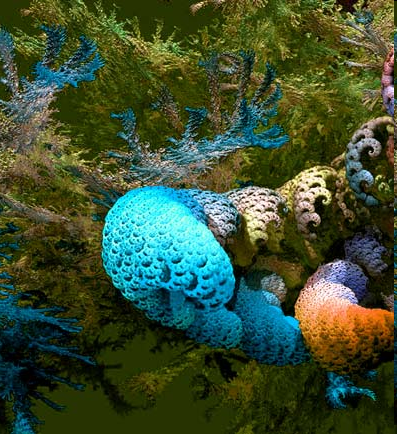 Mandelbrot
Benoit Mandelbrot
Polish-born, French and American Mathematician
Did the most to formalize study of fractals
Dr. Mandelbrot felt that “pure” mathematics was too strict to describe real phenomena in nature.
“Clouds are not spheres, mountains are not cones, coastlines are not circles, bark is not smooth, and lightning does not travel in a straight line.” – Benoit Mandelbrot
By using fractals, he was able to show much more natural shapes!
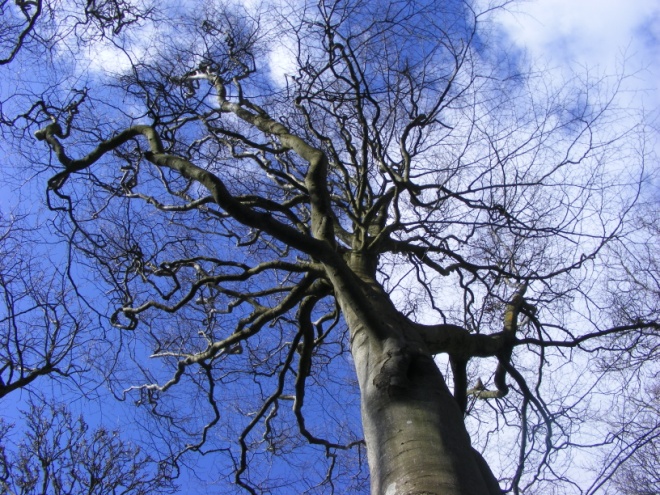 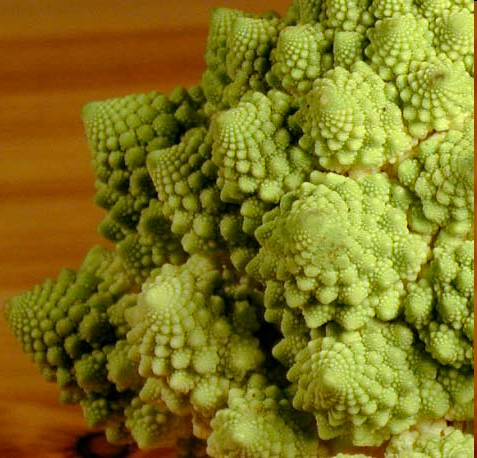 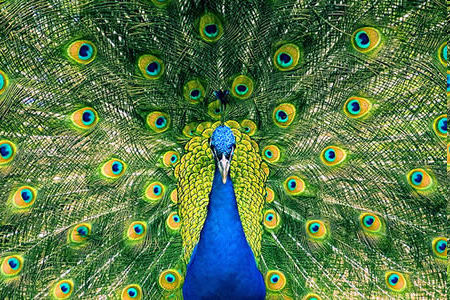 §7-6 Fractals & Self-Similarity
Another look into why fractals are just so cool…
http://www.youtube.com/watch?v=DK5Z709J2eo&list=PLF7CBA45AEBAD18B8
§7-6 Fractals & Self-Similarity
Make your own!
Start with a single geometric shape (pentagon, square, rectangle, kite, triangle, etc.).
Modify it along one edge in some way.
Repeat the modification along each edge.
Continue making smaller versions of this shape using similarity rules to guide your placements.
Name your figure.